Ponovimo!
Što je 
narod 
nacija 
 nacionalna svijest
 buđenje nacionalne svijesti - ? pokret
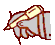 HRVATSKI NARODNI PREPOROD( 1835.-1848.)
razdoblje u kojem pripadnici građanstva, dijela svećenstva i dijela plemstva potiču BUĐENJE NACIONALNE SVIJESTI - osjećaj pripadnosti hrvatskom narodu
Položaj hrvatskih zemalja unutar Habsburške Monarhije- RASCJEPKANOST
Politički položaj-Banska Hrvatska
UGARSKE
ZEMLJE
BANSKA
HRVATSKA
AUSTRIJSKE ZEMLJE
HABSBURŠKA 
MONARHIJA
JEZIČNE PRILIKE
Narječja hrvatskog jezika
O položaju hrvatskog jezika govorio je Ivan Kukuljević Sakcinski u prvom govoru na hrvatskom jeziku u Saboru
1843.g. održan je prvi govor na hrvatskom jeziku u Saboru:” Mi smo malo Latini,malo Nijemci,malo Talijani,malo Mađari i malo Slaveni,a ukupno govoreći nismo baš ništa. Nama vlada jedan mrtvi jezik-latinski-i tri živa:mađarski,njemački i talijanski. Ovi živi jezici nam prijete,ovaj mrtvi nas drži za vrat.”
Pavao Štos, Kip domovine vu početku leta 1831.
“…vre i svoj jezik zabit Hrvati hote ter drugi narod postati.”
zapuštanje hrvatskog jezika i mađarizacija: 1827.g. mađarski jezik postaje obvezatni predmet u hrvatskim školama
Položaj hrvatskih zemalja unutar Habsburške Monarhije
politička rascjepkanost: 
Banska Hrvatska- određeni stupanj samouprave
Vojna krajina-austrijska vojna uprava 
Dalmacija i Istra-austrijska uprava
Rijeka i Međimurje-ugarska uprava
jezične prilike
latinski-službeni
hrvatski jezik: tri narječja
mađarizacija-nametanje mađarskog jezika
Jezične prilike u Banskoj Hrvatskoj, krajem 18. i početkom 19. stoljeća
jezične prilike:
Latinski jezik:
Njemački :
Mađarski :
Hrvatski :
Borba za stvaranje jedinstvenog književnog jezika -Ljudevit Gaj
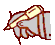 1830. objavljuje KRATKU OSNOVU HORVATSKO- SLAVENSKOG PRAVOPISANJA
predlaže ŠTOKAVSKO narječje kao zajedničko
predlaže slova s kvačicama: č,ć,š,ž
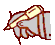 Hrvatski narodni preporod ili ILIRSKI POKRET
Hrvati potomci Ilira?
radi lakšeg okupljanja rascjepkanih zemalja
Politički program preporoda- grof Janko Drašković- Disertacija,1832.g.
sjedinjenje hrvatskih zemalja te Bosne i slovenskih zemalja u VELIKU ILIRIJU unutar Habsburške Monarhije
službeni jezik: hrvatski (štokavsko narječje)
za postupne promjene u gospodarstvu
Velika Ilirija
Kulturna djelatnost preporoditelja
Prve hrvatske novine- NOVINE HORVATZKE,1835.G.
Ljudevit Gaj 1835. pokreće Novine Horvatzke- prve hrvatske novine
tjedni književni prilog Danica horvatzka, slavonska dalmatinska
od 1836. na štokavskom narječju- Ilirske narodne novine
Danica-Horvatzka domovina ( Lijepa naša ), Antun Mihanović, Josip Runjanin
Od 1891.g. “Horvatska domovina”
je hrvatska himna
Ljudevit Gaj, Još Horvatska nij propala,prva budnica, uglazbio Ferdo Livadić
Još Hrvatska nij propala, dok mi živimo,
Visoko se bude stala kad ju zbudimo!
Ak' je dugo tvrdo spala, jača hoće bit,
Ak' je sada u snu mala će se proširit.


Hura, nek zaori, za svoj rod se Hrvat bori,
Hura, sad se čuje, Hrvatskom odjekuje.


Oj Hrvati, braćo mila, čujte ovu riječ,
Razdružit nas neće sila baš nikakva već,
Nas je jedna nježna majka draga rodila,
Hrvatskim nas, Bog joj plati, mlijekom dojila.

Sada čujmo svoje sine glasno pjevati,
Složne glase u visine tako dizati.
Nek se opet kolo vodi, danak svetkuje,
Hrvatska se preporodi, sin se raduje.
Ivan Kukuljević Sakcinski, Juran i Sofija ili Turci pod Siskom, prva hrvatska drama, 1839.
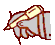 1843.g. održao je prvi govor na hrvatskom jeziku u Saboru
1842.g. osnovana Matica ilirska  (Matica hrvatska)
središnjica Matice hrvatske u Zagrebu
izdavanje knjiga na hrvatskom jeziku
Vatroslav Lisinski, Ljubav i zloba, prva hrvatska opera,1846.g.
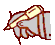 Lisinskom je pravo ime bilo 
Ignac Fuchs
Preporoditeljice: Sidonija Rubido Erdödy i Dragojla Jarnević
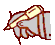 Politički život u doba preporoda
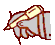 HORVATSKO- 
VUGERSKA 
MAĐARONI
ILIRSKA
STRANKA-
NARODNJACI
1845.
“SRPANJSKE ŽRTVE “
ZA ŠTO BOLJE 
VEZE S MAĐARIMA
ZA UJEDINJENJE
1847. –hrvatski jezik proglašen službenim
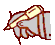 1847. Hrvatski sabor donio je odluku da se “…hrvatski jezik ima uzvisiti na onu čast, vrijednost i valjanost koje je dosad uživao latinski jezik.”
Vlaho Bukovac, Hrvatski narodni preporod, svečani zastor HNK u Zagrebu
Ilirizam u svakodnevnom životu
Za domaći rad
izabrati jednog preporoditelja ili preporoditeljicu te napisati njihov životopis ( u 1.-om licu jednine )
Ponovimo!
Kako je mađarizacija utjecala na buđenje nacionalne svijesti u Hrvatskoj?
Opiši ulogu Ljudevita Gaja.
Zašto su se hrvatski preporoditelji nazivali ilircima?
Što je Disertacija?
Opiši politički program preporoda.
Na koje su sve načine preporoditelji nastojali proširiti uporabu hrvatskog jezika?
Što misliš zašto su Novine horvatzke izlazile u tako niskoj nakladi ( 726 primjeraka )?
Što su budnice?
Čemu su služile čitaonice?
Za što su se zauzimali pripadnici Horvatsko-vugerske stranke?
Zašto su se protivili ilircima?
Za što se zauzimala Ilirska (Narodna) stranka?
Zašto su se ilirci odrekli ilirskog imena?
Što je u vezi s hrvatskim jezikom odlučeno 1847.g.?
PREPOROD U DALMACIJI I ISTRI
( druga polovica 19. stoljeća )
Politički položaj
ZEMLJE SVETOG STJEPANA-
UGARSKA
ISTRA I 
DLAMACIJA
HABSBURŠKA MONARHIJA
AUSTRIJSKE
ZEMLJE
Ponovimo!
Objasni pojam HRVATSKI NARODNI PREPOROD ( ili Ilirski pokret)!
Koje razdoblje hrvatske povijesti nazivamo preporodnim dobom? 
Koji su bili ciljevi Hrvatskog narodnog preporoda?
Navedi najvažnije preporoditelje!
Objasni važnost Gajeve Kratke osnove!
Navedi neka od kulturnih postignuća preporodnog doba!
Koje se političke stranke javljaju u doba preporoda?
Kojim događajem je okrunjeno razdoblje hrvatskog narodnog preporoda?
Dalmacija i Istra- austrijska uprava
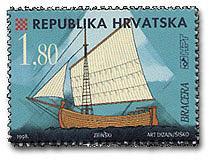 Društvene i gospodarske prilike u Dalmaciji u prvoj polovici 19. stoljeća
bracera
nacionalan struktura:
većina: Hrvati
manjine: Talijani, Srbi i Slovenci
službeni jezik: talijanski
gospodarstvo: poljodjelstvo: vinova loza i maslina; brodarstvo: propadanje jedrenjaka; promet: slaba povezanost
pod utjecajem preporodnih ideja iz Banske Hrvatske:1844. - Zora dalmatinska
Odjeci preporoda- Zora dalmatinska, 1844.g.
Ilirske ideje hrvatskih preporoditelja imale su odjeka u Dalmaciji: Ante Kuzmanić pokreće časopis Zora dalmatinska
u prvom broju na naslovnici objavljena je pjesma Petra Preradovića Zora puca, bit će dana
Kuzmanić je prihvatio štokavsko narječje ikavskog izgovora kao zajedničko svim Hrvatima
Petar Preradović, Zora puca, bit će dana
Probuđena leti ptica,
Pjeva slatko istihana:
"Zora puca, bit će dana!" 
Polnoć prođe - još u tmini
Nebo, zemlja jest i voda,
Ali sijeva od istoka
Sjajna vila slavskog roda,
Glasi ovamo istihana:
"Zora puca, bit će dana!" 
Zora puca, bit će dana!
Okreni se k zlatnom vedru,
Slavna zemljo dalmatinska:
Evo Zore u tvom njedru,
Da otkrije zakopana
"Blaga tvoja - evo dana!"
Polnoć prođe - što me budi 
U to doba iz sna moga? 
Žice same zaigraše 
Na guslama djeda moga, 
Zaigraše istihana: 
"Zora puca, bit će dana!" 
Polnoć prođe - još pokriva
Mir preblagi dol i goru,
Ali lagan vjetrić šapće
Od istoka k sinjem moru,
Šapće slatko istihana:
"Zora puca, bit će dana!" 
Polnoć prođe - uspavana
Leži morska okolica;
Ali jedna od istoka
Dalmatinski sabor, 1861.g. - autonomaši i narodnjaci
AUTONOMAŠI
NARODNJACI
ZA TALIJANSKI JEZIK
 ZA SAMOUPRAVU 
DALMACIJE
ZA HRVATSKI JEZIK
 ZA SJEDINJENJE
Autonomaši: Nikola Tomaseo i Antun Bajamonti
Narodnjaci: Miho Klaić i Mihovil Pavlinović
Mihovil Pavlinović- Narodna stranka,1861.g.
Mihovil Pavlinović je pisao kako prepoznati za koga glasovati: “ Kad ti iznesu koje ime, ako poznaš ti glavom čovika, i ako znaš, da je dosad u saboru branio hrvatski jezik ( narodnost ), sdruženje s Hrvatskom ( samostalnost ) i sv. Viru ( crkve i njezine slobode ), u sto dobrih časa, biraj ga: biraj ga da ti meću nož pod grlo: ne boj se! Ako čovika ne poznaješ, tad neka ti on glavom, naustno, ili pismeno, prid svitom, dade poštenu rič, da će to troje braniti: jezik, samostalnost i Viru: pa glasuj slobodno. Dalje ne pitaj.”
Uspjesi preporoditelja u Dalmaciji
osnivanje čitaonica
1862.g. u Zadru pokrenute novine- Narodni list ( Il nazionale )
1861.g.- osnovana Narodna stranka
1870.g.- narodnjaci dobila većinu u Dalmatinskom saboru
1882.-pobjeda narodnjaka na izborima za splitsku općinu- kraj preporoda u Dalmaciji
hrvatski jezik službeni ( uz talijanski i njemački )
Istra u preporodno doba
višenacionalna:
priobalni gradovi: Talijani
unutrašnjost: Hrvati
sjeverozapad: Slovenci
jezik: talijanski u javnim poslovima
gospodarstvo: zaostalo
Govor Jurja Dobrila o gospodarskim prilikama:
U Istri ima općina gdje se najveći dio stanovništva u doba bijede hrani sirovom travom ili divljim jagodama. Ima općina u kojima od prilike polovica stanovništva jede hranu bez soli ili uživa sol koja je namijenjena stoci…Nema dovoljno radne snage, a i stoka, osobito goveda,zbog bijede i poreskog pritiska brojčano opada…Svake je godine u Istri tuča i grad. Žita urodi za samo jedan dio naših potreba, a već 15 godina nismo imali dobru žetvu. Maslina uspijeva samo u nekim predjelima, a već godinama urod nije zadovoljavajući. Za stočarstvo suha kraška zemlja nije pogodna, jer nema vode, livada i pašnjaka. U zemlji je nekada bilo jako mnogo ovaca. I ovce su od prijeke potrebne za narod. One su baze njegova odijevanja i  i obuće. Ali broj ovaca se smanjio…Kažu da je naš narod lijen. A vas pitam, gospodo,što se može tražiti od ljudi koji su uvijek puni briga za hranu, koji piju nezdravu vodu, a i takve nemaju dovoljno, od naroda kod kojega 70%-80% ljudi u nizinama boluje od malarije? Zar se može očekivati da idu na rad kao oni koji su dobro ishranjeni? Stoga se u Istri porezi ne mogu plaćati.
Juraj Dobrila- Naša sloga 1870.g.
svećenik, vodeći preporoditelj u Istri
zaslužan za pokretanje novina  “ Naša sloga”
PREPOROD MEĐU HRVATIMA IZVAN HRVATSKE
Hrvati u BiH-pod Osmanlijama-franjevci
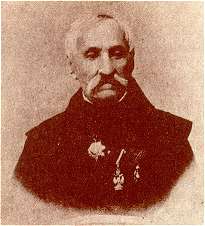 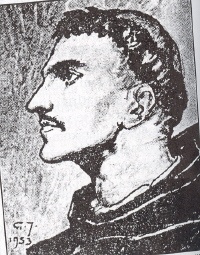 Fra Grgo Martić
Fra Ivan Franjo Jukić-
Bosanski prijatelj, 1850.
Gradišćanski Hrvati- Austrija
GRADIŠĆE
Mate Meršić Miloradić-
Naše novine
Nacionalne manjine: Srbi
Ante Starčević:
nejasno podrijetlo Srba
Vuk Karadžić: “…svi 
štokavci su
Srbi.”